Chaplain Led Family Meetings
Anson Pham, M.D.
Rev. Charles Blankenship, M.Div.
Presentation Goals
Define the Differences between Palliative Care and Hospice
Discuss the basics of preliminary preparations for leading a family meeting
Describe the basics of leading a family meeting
Discuss simple communication tools to assist in communicating with the seriously ill patient and their family
Our Context
Greenville Memorial Hospital (Inpatient)
Palliative Care Division in the Department of Medicine
MD (5), NP (2), Nurse Coordinators (3), Social Workers (4), Chaplains (3), Admin. (4)
Patient Census 30 – 60 patients (High: 71).
995 beds on our campus.
What is Palliative Care?
Specialized care for people living with serious illness
Relief from the pain, symptoms, and stress of a serious illness
Support for patient and family
Appropriate at any age and at any stage in a serious illness
Reference:  CAPC website – https://www.capc.org/about/palliative-care/
[Speaker Notes: Kelly]
Palliative Care Defined
“A partnership between the patient, carers [caregivers], and various professionals. It affirms life and regards dying as a normal process, neither hastening nor postponing death. It integrates the psychological, physical, social and spiritual aspects of a patient’s care.” 

	Handbook of Palliative Care, eds., Christina Faull, Yvonne Carter,  and Richard Woof (Malden, MA: Blackwell Science, Inc., 1998), 3.
Palliative Care Defined
Palliative Care, as defined by the World Health Organization, ‘is an approach that improves the quality of life of patients and their families facing the problems associated with life-threatening illness, through the prevention and relief of suffering by means of early identification and impeccable assessment and treatment of pain and other problems, physical, psychosocial, and spiritual’
A Big question…
Are Palliative Care and Hospice Care the same thing?
PALLIATIVE CARE
HOSPICE
Terminal illness
Life expectancy of 6 months or less
Patient/family chooses NOT to receive continued aggressive, curative care
Focuses on “comfort” versus “cure”
Ideally begins at the time of diagnosis of a serious illness
No life expectancy requirement
Can be provided at any age and any stage in a serious illness
Can be provided at the same time as curative, aggressive care
[Speaker Notes: Kelly]
General Information on Family Meetings
Why Have a Family Meeting?
Informational
Delivering Bad News
Establish Goals of Care 
Decide on specific interventions
When patient admitted
Status Change
When Family Requests One
Uptodate:  Communication in the ICU: Family meeting
Why Have a Family Meeting?
According to an observational study of 102 patients, only half of the families understood the patient's diagnosis, prognosis, or treatment after an initial meeting with an attending clinician.

Half the families of intensive care unit patients experience inadequate communication with physicians. Azoulay E1, Chevret S, Leleu G, Pochard F, Barboteu M, Adrie C, Canoui P, Le Gall JR, Schlemmer B. Crit Care Med. 2000 Aug;28(8):3044-9
Why Have a Family Meeting?
In a study of 81 decision-makers, most reported excellent comprehension, but only one-half had a good understanding when objectively tested.

A prospective study of primary surrogate decision makers' knowledge of intensive care.Rodriguez RM1, Navarrete E, Schwaber J, McKleroy W, Clouse A, Kerrigan SF, Fortman J. Crit Care Med. 2008 May;36(5):1633-6. doi: 10.1097/CCM.0b013e31816a0784.
Why Have a Family Meeting?
Family members who are present at the time of death or who perceived that communication was inadequate are at increased risk for PTSD symptoms 

Predictors of symptoms of posttraumatic stress and depression in family members after patient death in the ICU.Gries CJ1, Engelberg RA, Kross EK, Zatzick D, Nielsen EL, Downey L, Curtis JR. Chest. 2010 Feb;137(2):280-7. doi: 10.1378/chest.09-1291. Epub 2009 Sep 17.
What is the evidence on timing?
At least one study looking at within 72 hours of admission
Can decrease length of stay with no change in mortality

An intensive communication intervention for the critically ill. Lilly CM1, De Meo DL, Sonna LA, Haley KJ, Massaro AF, Wallace RF, Cody S. Am J Med. 2000 Oct 15;109(6):469-75.
Goal Setting
What are goals of care?
What is the patient trying to accomplish with treatment?
Cure or life prolonging measures?
Pain control?
What can be accomplished with treatment?
Palliative chemotherapy?
CPR in end stage disease processes (i.e. end stage heart failure, end stage COPD, end stage dementia)?
Goal Setting
Allow enough time after each question
Use follow up questions as needed especially if clarification is needed
Discuss “big picture” goals before discussing specific interventions
Restate goals to be sure both you and the family fully understand each other
“What I hear you saying is you want to be home, comfortable, and survive until your grandson is born.”
Capacity
Similar to informed consent (determined by physician)
Patient should know:
Diagnosis
The nature, purpose, risks and benefits of a proposed treatment or procedure
The nature, purpose, risks and benefits of alternative treatments or procedures
The risks and benefits of not receiving or undergoing a treatment or procedure

PC fast facts #164
Family Meeting if Patient Lacks Capacity
Identify surrogate decision maker 
Guardian, HCPOA, Family
Decision Making 
Advance directives
Substituted judgement
Best interests
Family Meeting if Patient Lacks capacity
Clinician should share responsibility and make recommendations based on knowledge of patient’s values and patient’s current condition
“Given what you have told me regarding your mom and her current condition I would recommend…”
Best interest should be used along with substituted judgement
“I know your sister is a fighter but she is suffering a lot and unfortunately we cannot fix what is wrong with her, so we should consider stopping dialysis.”
Chaplain Led Family Meetings
Pre-Meeting Prep.
Be a Student of your Process
Know your Team (What are they Bringing)
Know Yourself (What are you Bringing)
Know your Patient  (Actually Visit Them)
Know your Patient (Know the Chart)
Know your Patient’s Family
[Speaker Notes: Do you just show up? Cold call? If you know a family meeting is on the horizon, why would we go into the meeting blind? Be a student of your process. Develop, change, and improve your process over time. Perhaps you follow an Action – Reflection – Action plan. You try something if it fails, or is not as successful as you might have imagined at first, reflect on how you can do it better, and change. Remember, you are developing as a professional chaplain so that you can ultimately help the patient.  George Fitchett, www.rushu.rush.edu/rhhv – 7x7 Model for Spiritual Assessment]
Pre-Meeting Prep
Leading family meetings and/or effectively growing and maintaining healthy palliative care teams begins with understanding how to grow professionally in at least three areas:
Role Building Education
Case Building Education
Team Building Education
[Speaker Notes: Do you just show up? Cold call? If you know a family meeting is on the horizon, why would we go into the meeting blind? Be a student of your process. Develop, change, and improve your process over time. Perhaps you follow an Action – Reflection – Action plan. You try something if it fails, or is not as successful as you might have imagined at first, reflect on how you can do it better, and change. Remember, you are developing as a professional chaplain so that you can ultimately help the patient.  George Fitchett, www.rushu.rush.edu/rhhv – 7x7 Model for Spiritual Assessment]
Pre-Meeting Prep.
Incredibly helpful Articles:
7x7 Model for Spiritual Assessment – by George Fitchett. (A chaplain once referred to Fitchett as the Sigmund Freud of Chaplaincy). A Case Builder.
The Healing Family – by Stephanie Matthews Simonton. Helping vs. Rescuing. A Role Builder.
The Dying Role – Journal of Palliative Medicine Vol. 10, Number 1, 2007. A Role Builder.
Pre-Meeting Prep.
Incredibly helpful Articles:
The Relief of Existential Suffering – by David W. Kissane, M.D. – A Role Builder.
Asking the Right Question about Pain: Narrative and Phronesis – Arthur W. Frank. A Case Builder.
Role of the Doctor in Relieving Spiritual Distress at the End of Life – by Karen Pronk. A Team Builder.
Why Chaplain Led Family Meetings?
Does Spirituality / Religion Drives perspective on their medical condition?
Does the patient and/or family use a lot of spiritual language?
Faith
Hope
Miracle
Fighter
Prayer
[Speaker Notes: Spiritual Lens? Christianity? Islam? Spiritual – a mixed bag?
Perhaps the spiritual language needs to be reframed or reexamined? Ask for clarification? 
Example: What does that word miracle mean to you? Are there other types of miracles that exist in this situation? 
Hope in a physical answer or a spiritual one? Is it I hope things get better? “Always align with their hopes. State things like, “We hope things get better too but what if they don’t?” Is there another type of hope at that point?
Miracle of physical healing or a miracle of a spiritual translation at this point (i.e. heaven or some other alternate afterlife adherence?)
Fighter? Perhaps the body is looking to fight a different battle. Maybe a battle towards a cure is not the answer, the body may appear to indicate a change in fight (i.e. cure vs. comfort care only)
Prayer as way of being seen by God or being noticed by God. Or prayer of alignment of one’s will with the divine will?]
Family Meetings and Guiding Tools
Curiosity – What are you wondering about?
Thinking – What are you thinking about?
Barriers – What is preventing the patient from reaching their goal?
Pace – How fast or how slow is the conversation moving? 
Weaving in and out – (Medical to Spiritual to Medical again) – But, does the family and/or patient view the world through a spiritual / religious lens? This is translation!
Reframing – Miracle Language
Patient Advocacy – Family may say, “I know what he/she would want, but I’m going to do ___________ anyway.
Case Studies
Case Study
50 year old male admitted with persistent cough with blood, anemia and weight loss. Patient is accompanied by wife and son. Physician has called for a family meeting. A chaplain is present for the meeting.
Perspectives
Physician
What is your goal?
What do you find most distressing about this situation?
What is your fear?
Perspectives
Family
What is your goal?
What do you find most distressing about this situation?
What is your fear?
Perspectives
Patient
What is your goal?
What do you find most distressing about this situation?
What is your fear?
Perspectives
Chaplain
What is your goal?
What do you find most distressing about this situation?
What is your fear?
Role Play
79 year old male with moderate to severe dementia.  Patient cannot swallow and is aspirating on his secretions.  Patient is now non-verbal and cannot make his own decisions.  Wife is next of kin.
Case Study 1
92 year old female with past medical history of coronary artery disease status post 2 bare metal stents, diabetes, 2 strokes, and end stage dementia admitted with sepsis secondary to aspiration pneumonia. This is her 5th admission for similar reasons.  She lives in a nursing home.  Her baseline is being able to follow simple commands and tolerate movement in wheelchair but cannot walk and cannot propel herself in the wheelchair.  She requires assistance with most activities of daily living.
She has been intubated for approximately 2 weeks.  The patient currently blinks in response to name but does not follow commands or track movements.  A family meeting is arranged to discuss feeding tube and tracheostomy.  Patient is still full code.   Patient’s decision maker is her husband who is 95 and cognitively impaired, but wants eldest daughter involved.
[Speaker Notes: DM using miracle language
Daughter from California
If asked about race, this scenario is common to all races and ethnicites]
Discussion Time
1.	Any other details you need?
2.	What are you thinking about?
3.	What is preventing the patient from reaching their goal?
4.	Religious implications?
Case Study 2
32 year old with past medical history of diabetes, hypertension, hyperlipidemia, Graves’ disease, coronary artery disease, End Stage Renal Disease on peritoneal dialysis admitted with altered mental status and shock.  Patient has been admitted at least 11 times in the past year with complications from diabetes.
Patient is currently awake and alert and oriented x 3 but does not have very good understanding about their disease process.  Patient is accompanied by her parent who has not been involved in her care for the past 10 years due to incarceration.  Patient’s health continuing to decline and patient and parent insists on being full code and doing everything.
Discussion Time
1.	Any other details you need?
2.	What are you thinking about?
3.	What is preventing the patient from reaching their goal?
4.	Religious implications?
References
How I conduct the family meeting to discuss the limitation of life-sustaining interventions: a recipe for success. DeLisser.  Blood 2010 116:1648-1654; doi: https://doi.org/10.1182/blood-2010-03-277343
Half the families of intensive care unit patients experience inadequate communication with physicians. Azoulay E1, Chevret S, Leleu G, Pochard F, Barboteu M, Adrie C, Canoui P, Le Gall JR, Schlemmer B. Crit Care Med. 2000 Aug;28(8):3044-9. 
A prospective study of primary surrogate decision makers' knowledge of intensive care.Rodriguez RM1, Navarrete E, Schwaber J, McKleroy W, Clouse A, Kerrigan SF, Fortman J. Crit Care Med. 2008 May;36(5):1633-6. doi: 10.1097/CCM.0b013e31816a0784.
Understanding cardiopulmonary resuscitation decision making: perspectives of seriously ill hospitalized patients and family members. Heyland DK1, Frank C, Groll D, Pichora D, Dodek P, Rocker G, Gafni A. Chest. 2006 Aug;130(2):419-28.
Primer of Palliative Care. Quill TE, Holloway RG, et.al. American Academy of Hospice and Palliative Medicine, Illinois, 2010. 
Back AL. Arnold RM, Quill TE. Hope for the Best, and Prepare   for the Worst. Ann Intern Med. 2003;138:439-443.
Quill TE, Arnold RM, Platt F. “I Wish Things Were Different”: Expressing wishes in response to loss, futility and unrealistic hopes.. Ann Intern Med. 2001.135:551-555.
Hudson P, Quinn K, O’Hanlon B, Aranda S. Family meetings in palliative care: multidisciplinary clinical practice guidelines. BMC Palliat Care. 2008;7:12.
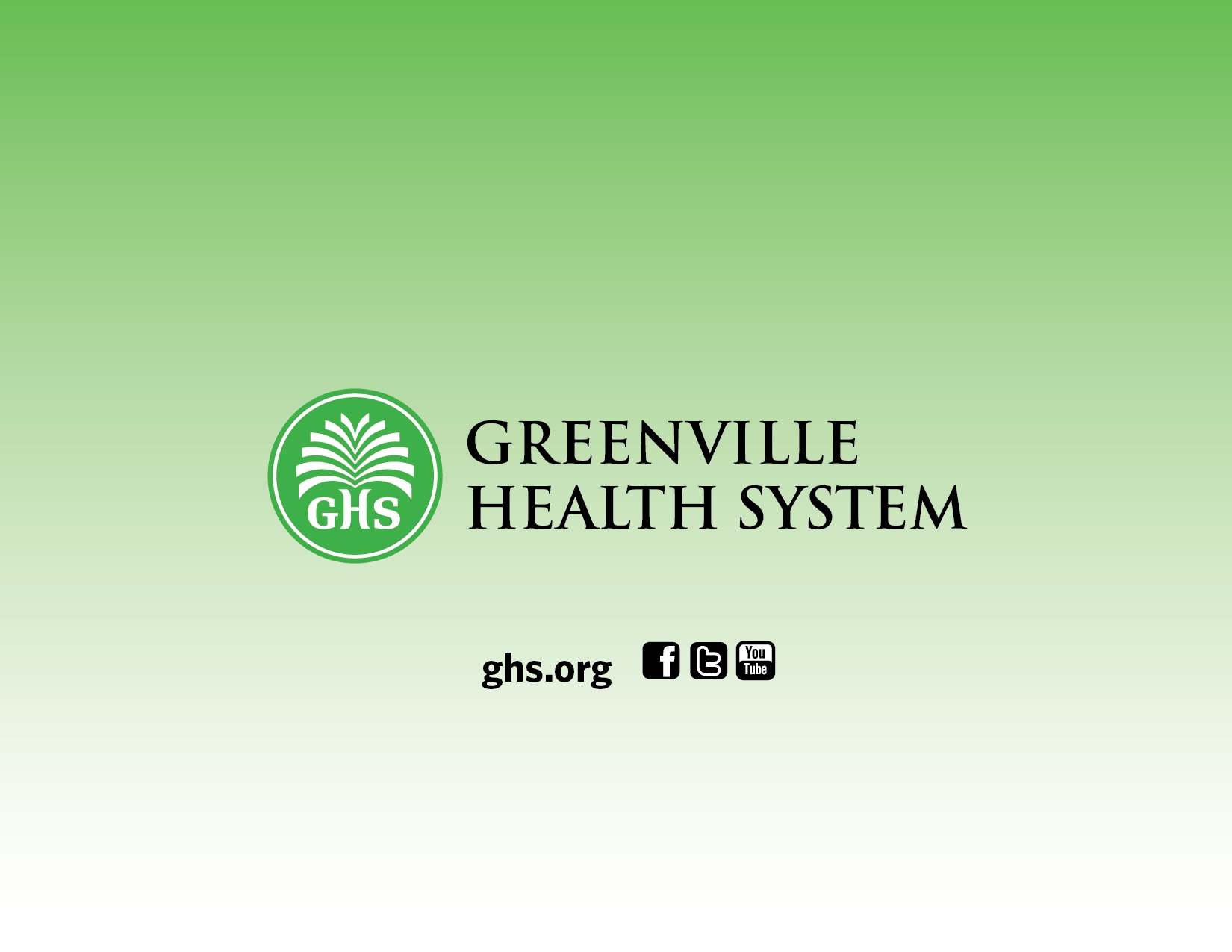